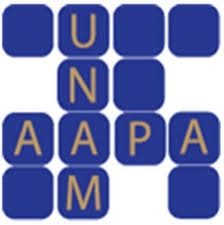 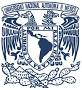 SEGURO DE GASTOS MEDICOS MAYORES DESCUENTO POR NOMINA
Aprovecha  los beneficios que tienes como académico de  la UNAM y:
          La contratación de la póliza es individual y vitalicia (no esta sujeta a licitaciones, es independiente a la póliza institucional).
Dale la tranquilidad a tu familia para enfrentar un  imprevisto por accidente o enfermedad con un seguro de Gastos Médicos Mayores.
Contrata sumas aseguradas de hasta $15, 846,900.00 * .
Con las mejores ventajas y precios en prima anual, deducible y coaseguro.
Con la mejor oferta de hospitales y red de médicos y especialistas en México y en el   Extranjero. Haz este beneficio extensivo  a tus familiares en primero y segundo grado. (Hijos con familia, Padres y Hermanos con familia)
Sencillos requisitos de contratación.

* Equivalente a 6,000 U.M.A.M. en la Ciudad de México
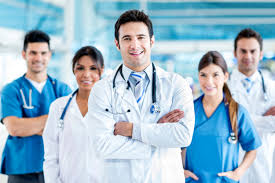 Contacta a nuestro Asesor Financiero
       Carlos Alberto González Osorno
         Tels. 5519495312, 5543229637
          cgonzalezoo@inbursaasesores.com.com
          calitos35@gmail.com
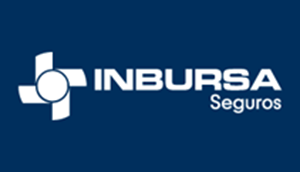